Prepositions
By 
Tanveer Gul
What is a preposition?
A preposition is a word used to link nouns, pronouns, or phrases to other words within a sentence. 
They act to connect the people, objects, time and locations of a sentence. 
 Prepositions are usually short words, and they are normally placed directly in front of nouns. In some cases, you’ll find prepositions in front of gerund verbs.
What is a preposition?
A nice way to think about prepositions is as the words that help glue a sentence together. They do this by expressing position and movement, possession, time and how an action is completed.

Prepositions allow us to create complex sentences and add in important details. They play a crucial role in helping sentences make sense, which is super important when you need to communicate clearly and effectively.
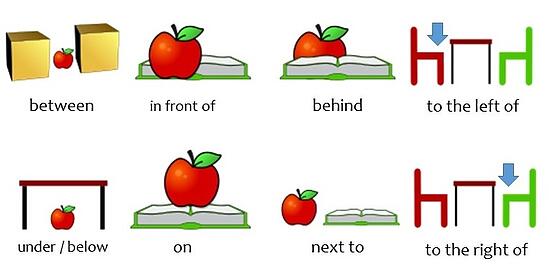 Types of Prepositions
There are eight types of Prepositions
Prepositions of Time
Prepositions Of Place
Prepositions of Movement
Prepositions of Manner
Prepositions of Agent or Instrument
Prepositions of Measure
Prepositions of Source
Prepositions of Possession
1. Prepositions of Time
A preposition of time is a preposition that allows you to discuss a specific time period such as a date on the calendar, one of the days of the week, or the actual time something takes place. 

These are used when there is a need to indicate when a particular event happened. These include: In, On, At, Since, For, During etc

 Prepositions of time are the same words as prepositions of place, however they are used in a different way. You can easily distinguish these prepositions, as they always discuss times rather than places.
At – This preposition of time is used to discuss clock times, holidays and festivals, and other very specific time frames including exceptions, such as “at night.”

In – This preposition of time is used to discuss months, seasons, years, centuries, general times of day, and longer periods of time such as “in the past.”

On – This preposition of time is used to discuss certain days of the week or portions of days of the week, specific dates, and special days such as “on New Year’s Day.”
Ex.
My birthday falls in January.
Birds often migrate in spring and autumn. My great-grandmother was born in 1906.
Breakfast is a meal which is generally eaten in the morning.
My parents grew up in the 1960s.
My vacation ends on Monday.
We’re going bowling on Friday night.
My brother John was born on September 3rd.
We always have a huge celebration on New Year’s Eve.
Meet me at 7:30.
2. Prepositions Of Place
These prepositions are used to illustrate the location of nouns or pronouns in a sentence. 

These include: In, On, Between, Behind, Under, Over,
	 Near etc
3.Prepositions of Movement
Prepositions of movement are quite easy to understand as they are less abstract than prepositions of place and time.

 Essentially, they describe how something or someone moves from one place to another. 

The most commonly used preposition of movement is to, which usually serves to highlight that there is movement towards a specific destination.
Ex.
He has gone on vacation to France.
She went to the bowling alley every Friday last summer.
I will go to bed when I am tired.
They will go to the zoo if they finish their errands.
Prepositions of Movement
Other more specific prepositions of movement include: through, across, off, down and into. 
These prepositions can sometimes get mixed up with others. While they are similar, they have individual meanings that add context to the movement.

Across refers to moving from one side to another.

		Mike travelled across America on his motorcycle.
		Rebecca and Judi are swimming across the lake.
Through refers to moving directly inside something and out the other end.

The bullet Ben shot went through the window.
The train passes through the tunnel.


Into refers to entering or looking inside something.

James went into the room.
They stare into the darkness.
Up, over, down, past and around indicate directions of movement:

Jack went up the hill.
Jill came tumbling down after.
We will travel over rough terrain on our way to Grandma’s house.
The horse runs around the track all morning.
A car zoomed past a truck on the highway
4.Prepositions of Manner
Prepositions of Manner is all about how a certain thing happened or is done.

 Sometimes even referred to as Prepositions of Method, these include words like on, by, with, like, etc. 
In other words, These are applied to describe the way or means by which something happened or happens, when used in a sentence.
Ex.
He goes to work by train
I came there in a taxi.
The boy speaks like an old man.
The supplies were dropped by parachutes.
He fell in his dash for the finishing line.
Many say he laughs like a hyena.
The tourists arrived on the island on a hovercraft.
She reacted with anger to what he said.
5. Prepositions of Agent or Instrument
These prepositions are applied to indicate that an action conducted on a noun is caused by another noun, when used in a sentence.                                These include: by, with.

This poem was written by Milton.
I opened my closet with a key.
She is writing with her blue pen.
6. Prepositions of Measure
These prepositions are applied to connect the quantity of the noun with the noun itself, when used in a sentence. These include: of, by.

I bought a pound of cheese today.
One-third of the students were present in the class.
This shop sells cloth by the yard.
7. Prepositions of Source
These prepositions are applied when it is needed to convey that one noun or pronoun has originated from another noun or pronoun in the sentence.
	These include: from, by.

The Earth receives light from the Sun.
This poem is written by me.
He did the help from gratitude.
8. Prepositions of Possession
These prepositions are applied when it is needed to indicate that one noun or pronoun owns another noun or pronoun in the sentence.
	These include: in, with, of.

I met the boy with red hair today.
The old man had no money on him.
My friend’s father is a man of wealth.
Forms of Prepositions
There are five different forms (look) of prepositions:

Simple prepositions
Double prepositions
Compound prepositions
Participle prepositions
Phrase prepositions
Simple Prepositions
Simple prepositions are words like at, for, in, off, on, over, and under.

 These common prepositions can be used to describe a location, time or place.
Examples:
He sat on the chair.
There is some milk in the fridge.
She was hiding under the table.
The cat jumped off the counter.
He drove over the bridge.
She lost her ring at the beach.
The book belongs to Anthony.
They were sitting by the tree.
We are running in the gym today.
The sun is above the clouds.
She lives near her workplace.
She drew the picture with a crayon.
He swam at the lake.
I walked down the street.
We located the key for the lock.
The car went through the tunnel.
I got a package from a friend.
I have liked that song since 1999.
She put the flowers by the window.
The food was placed on the table.
Double Prepositions
Double prepositions are two simple prepositions used together, often indicating direction.

 Some examples are into, upon, onto, out of, from within

Once upon a time, there was a beautiful princess.
The baby climbed onto the table.
It is up to us to find the answer.
The loud noise came from within the stadium.
She never leaves without her phone.
The bird sat atop the oak tree.
The caterpillar turned into a butterfly.
I was unable to get out of the appointment.
Compound Prepositions
Compound prepositions (or complex prepositions) consist of two or more words, usually a simple preposition and another word, to convey location.
 Some examples are in addition to, on behalf of, and in the middle of.
She sat across from Marie.
I attended the meeting on behalf of my company.
We were in the middle of the storm.
He has gym class in addition to his regular classes today.
He picked up the penny from beneath the couch.
Aside from singing, she also plays the piano at the bar.
My car is parked in front of the mailbox.
The weather will be good this weekend according to Tom.
Participle Prepositions
Participle prepositions have endings such as -ed and -ing. Examples are words such as considering, during, concerning, provided.

She is interested in anything concerning horses.
He works one job during the day and another at night.
The dog kept following him home.
All the neighbors were there including the new one.
The principal was asking questions regarding her behavior.
Considering his age, he did a great job.
He was frustrated at the situation.
The teacher said no talking during class.
Phrase Prepositions
Phrase prepositions (or prepositional phrases) include a preposition, an object, and the object's modifier. 
Examples include phrases like on time, at home, before class, and on the floor.

I will get to the conference on time.
The baseball game was cancelled after the heavy rain.
John found his homework under the bed.
The children loved the gifts from their grandparents.
He succeeded with a little help.
We met to discuss the project before class.
She left muddy footprints on the clean floor.
According to his wishes, his funeral will be private.
Thank you